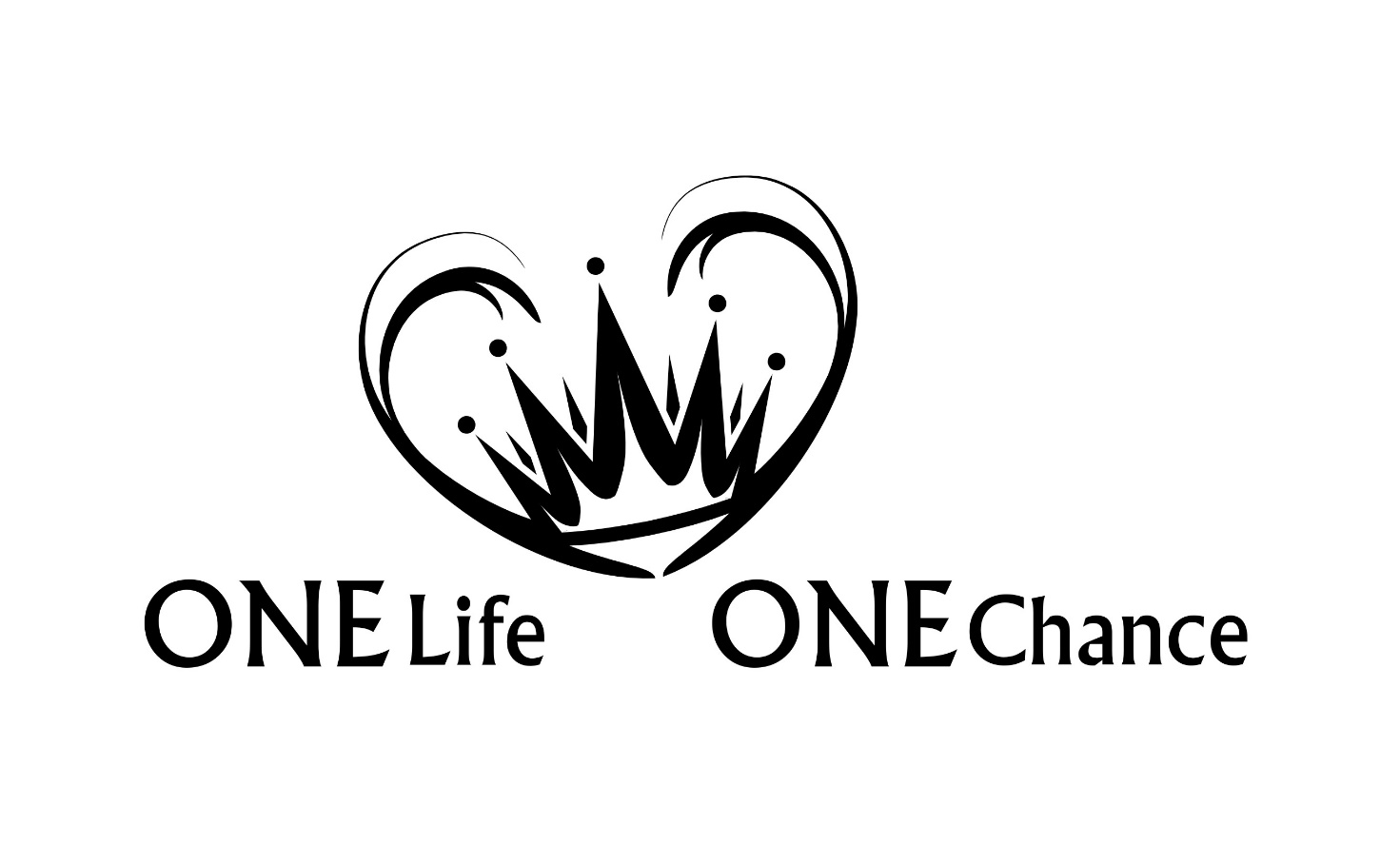 1. Korinther Teil 4
1. Korinther
Kapitel: 16 | Verse: 437
Struktur / Aufbau
Struktur / Aufbau
Schöpfungsordnung Gottes - Stellung von Mann und Frau (11,1 - 16)
In den letzten Jahrzehnten ist die Rolle der Frau, bzw. die Rolle des Mannes enorm unter Druck geraten. Der antichristliche Geist (Zeitgeist) der die Welt regiert, will Gottes Schöpfungsordnung von Familie, Mann, Frau, Kinder, zerstören. Feminismus, Ehe für alle, grüne Welle, usw. sind alles Bemühungen des Zeitgeistes, Gottes Ordnung umzukehren. Satans primäre Bestrebungen sind immer dahingehend, die Menschen zur Auflehnung gegen Gott und Seinen Willen anzustacheln, sie zur Selbstverwirklichung und Unabhängigkeit von Gottes Ordnungen und Geboten zu verleiten.
Schöpfungsordnung Gottes - Stellung von Mann und Frau (11,1 - 16)
Jede geordnete Gesellschaft ist auf zwei Säulen gegründet: Autorität und Unterordnung unter diese Autorität

Ohne dieses Prinzip funktioniert weder eine Ehe, noch eine Gemeinde, noch eine Familie, noch ein Mann, noch eine Frau noch ein Kind nach Gottes Schöpfungsplan.
Schöpfungsordnung Gottes - Stellung von Mann und Frau (11,1 - 16)
Wichtig: Das Prinzip von Autorität und Unterordnung gilt für die gesamte Schöpfung Gottes. Die Sichtbare und Unsichtbare.
Schöpfungsordnung Gottes - Stellung von Mann und Frau (11,1 - 16)
Das Haupt der Frau aber ist der Mann. Die Führungsstellung ist dem Mann gegeben, die Frau steht unter seiner Autorität. "Des Christus Haupt aber ist Gott". Auch in der Gottheit gilt, dass eine Person die Führung hat und die andere willig die untergeordnete Stellung einnimmt. Diese Beispiele für die Herrschaft eines Hauptes, dem jeweils jemand unterstellt ist, gehen auf Gott selbst zurück und sind grundlegend für seine Weltordnung. (MacDonald)
Schöpfungsordnung Gottes - Stellung von Mann und Frau (11,1 - 16)
Der Mann aber ist das Haupt der Frau. Das Prinzip von Autorität und Unterordnung gilt für alle Männer und Frauen, nicht nur für Eheleute. Es geht über die Familie hinaus und betrifft alle Facetten der Gesellschaft. Das ist die grundsätzliche Schöpfungsordnung, wie Paulus später deutlich macht (V. 8-9). So hat Gott die Menschheit geplant und erschaffen; so hat er uns gemacht. 
(Mac Arthur)
Schöpfungsordnung Gottes - Stellung von Mann und Frau (11,1 - 16)
Schöpfungsordnung Gottes - Stellung von Mann und Frau (11,1 - 16)
Schöpfungsordnung Gottes - Stellung von Mann und Frau (11,1 - 16)
Schöpfungsordnung Gottes - Stellung von Mann und Frau (11,1 - 16)
Schöpfungsordnung Gottes - Stellung von Mann und Frau (11,1 - 16)
Schöpfungsordnung Gottes - Stellung von Mann und Frau (11,1 - 16)
Schöpfungsordnung Gottes - Stellung von Mann und Frau (11,1 - 16)
Abendmahl (11,17 - 34)
Abendmahl (11,17 - 34)
Abendmahl (11,17 - 34)
Abendmahl (11,17 - 34)
Abendmahl (11,17 - 34)
Abendmahl (11,17 - 34)
Abendmahl (11,17 - 34)
Abendmahl (11,17 - 34)
Abendmahl (11,17 - 34)
Abendmahl (11,17 - 34)
Abendmahl (11,17 - 34)
Abendmahl (11,17 - 34)
Abendmahl (11,17 - 34)
Abendmahl (11,17 - 34)
Geistesgaben (12,1 – 14,33)
"Denn Gott ist nicht ein Gott der Unordnung, sondern des 
Friedens, wie in allen Gemeinden der Heiligen." (14,33)
Geistesgaben (12,1 – 14,33)
Die neun Gaben (12,8-10)

Dem einen nämlich wird durch den Geist ein Wort der Weisheit gegeben,

einem anderen aber ein Wort der Erkenntnis gemäß demselben Geist; 

einem anderen Glauben in demselben Geist; 

einem anderen Gnadengaben der Heilungen in demselben Geist; 

einem anderen Wirkungen von Wunderkräften, 

einem anderen Weissagung, 

einem anderen Geister zu unterscheiden, 

einem anderen verschiedene Arten von Sprachen, 

einem anderen die Auslegung der Sprachen.
Geistesgaben (12,1 – 14,33)
Ein Leib, viele Glieder (12,12-30)

"Denn gleichwie der Leib einer ist und doch viele Glieder hat, alle Glieder des einen Leibes aber, obwohl es viele sind, als Leib eins sind, so auch der Christus." (12,12)
Geistesgaben (12,1 – 14,33)
Ein Schlüsseltext: Das Hohelied der Liebe (13,1-7)
 
"Wenn ich in Sprachen der Menschen und der Engel redete, aber keine Liebe hätte, so wäre ich ein tönendes Erz oder eine klingende Schelle. Und wenn ich Weissagung hätte und alle Geheimnisse wüsste und alle Erkenntnis, und wenn ich allen Glauben besäße, sodass ich Berge versetzte, aber keine Liebe hätte, so wäre ich nichts. Und wenn ich alle meine Habe austeilte und meinen Leib hingäbe, damit ich verbrannt würde, aber keine Liebe hätte, so nützte es mir nichts!" (13,1-3)
Geistesgaben (12,1 – 14,33)
Die Liebe ist langmütig 
und gütig, 
die Liebe beneidet nicht, 
die Liebe prahlt nicht, 
sie bläht sich nicht auf; 
sie ist nicht unanständig, 
sie sucht nicht das Ihre, 
sie lässt sich nicht erbittern, 
sie rechnet das Böse nicht zu; 
sie freut sich nicht an der Ungerechtigkeit
sie freut sich aber an der Wahrheit; 
sie erträgt alles, 
sie glaubt alles, 
sie hofft alles, 
sie erduldet alles.
Frauen in der Gemeinde (14,34 – 38)
"Denn Gott ist nicht ein Gott der Unordnung, sondern des Friedens, wie in allen Gemeinden der Heiligen." (14,33)
Frauen in der Gemeinde (14,34 – 38)
"Eure Frauen sollen in den Gemeinden schweigen; denn es ist ihnen nicht gestattet zu reden, sondern sie sollen sich unterordnen, wie es auch das Gesetz sagt. Wenn sie aber etwas lernen wollen, so sollen sie daheim ihre eigenen Männer fragen; denn es ist für Frauen schändlich, in der Gemeinde zu reden. Oder ist von euch das Wort Gottes ausgegangen? Oder ist es zu euch allein gekommen? Wenn jemand glaubt, ein Prophet zu sein oder geistlich, der erkenne, dass die Dinge, die ich euch schreibe, Gebote des Herrn sind. Wenn es aber jemand missachten will, der missachte es!" (14,34-38)
Frauen in der Gemeinde (14,34 – 38)
Frauen in der Gemeinde (14,34 – 38)
Frauen in der Gemeinde (14,34 – 38)
Frauen in der Gemeinde (14,34 – 38)
Frauen in der Gemeinde (14,34 – 38)
Frauen in der Gemeinde (14,34 – 38)
Frauen in der Gemeinde (14,34 – 38)
Frauen in der Gemeinde (14,34 – 38)
Frauen in der Gemeinde (14,34 – 38)
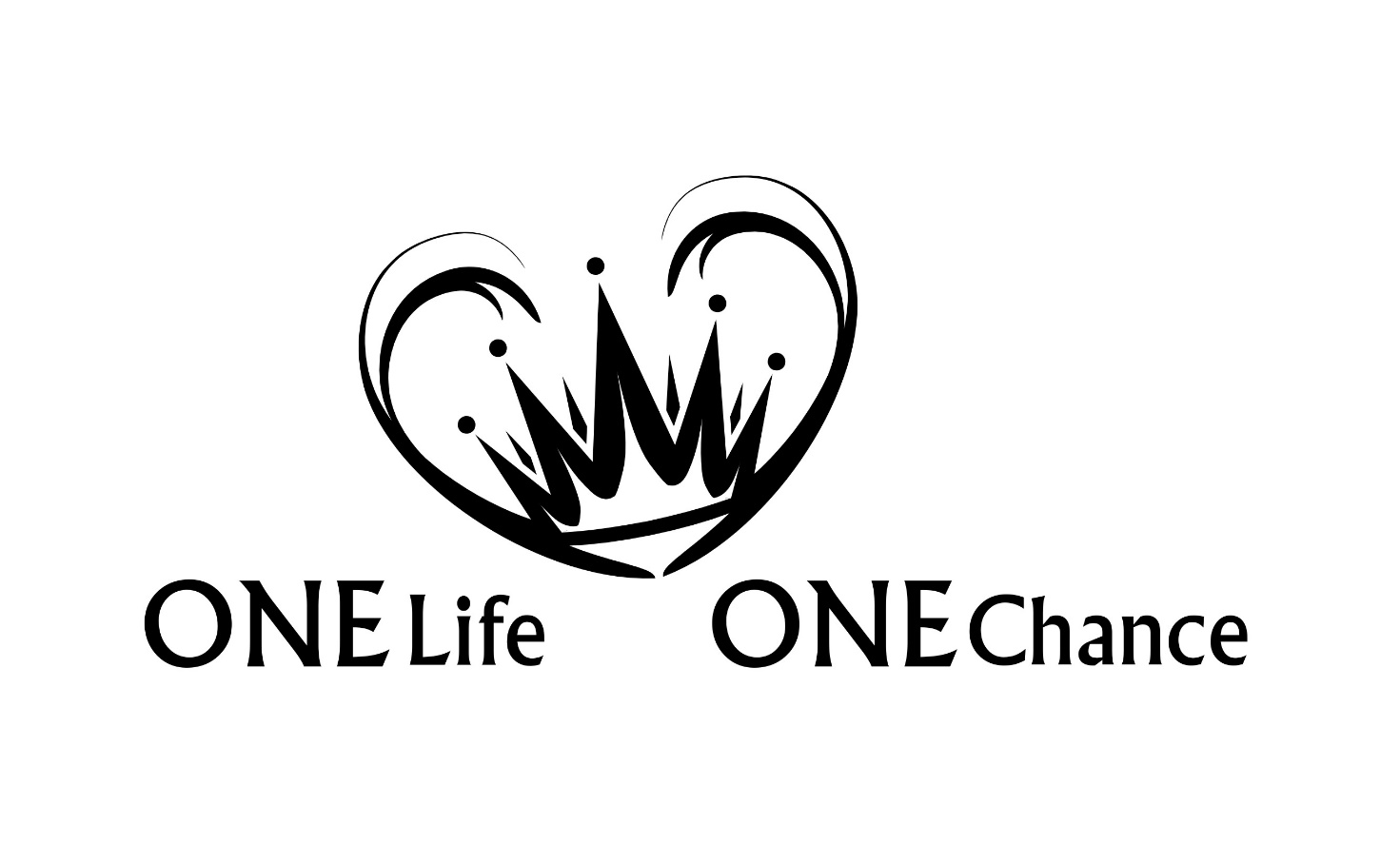 1. Korinther Teil 4